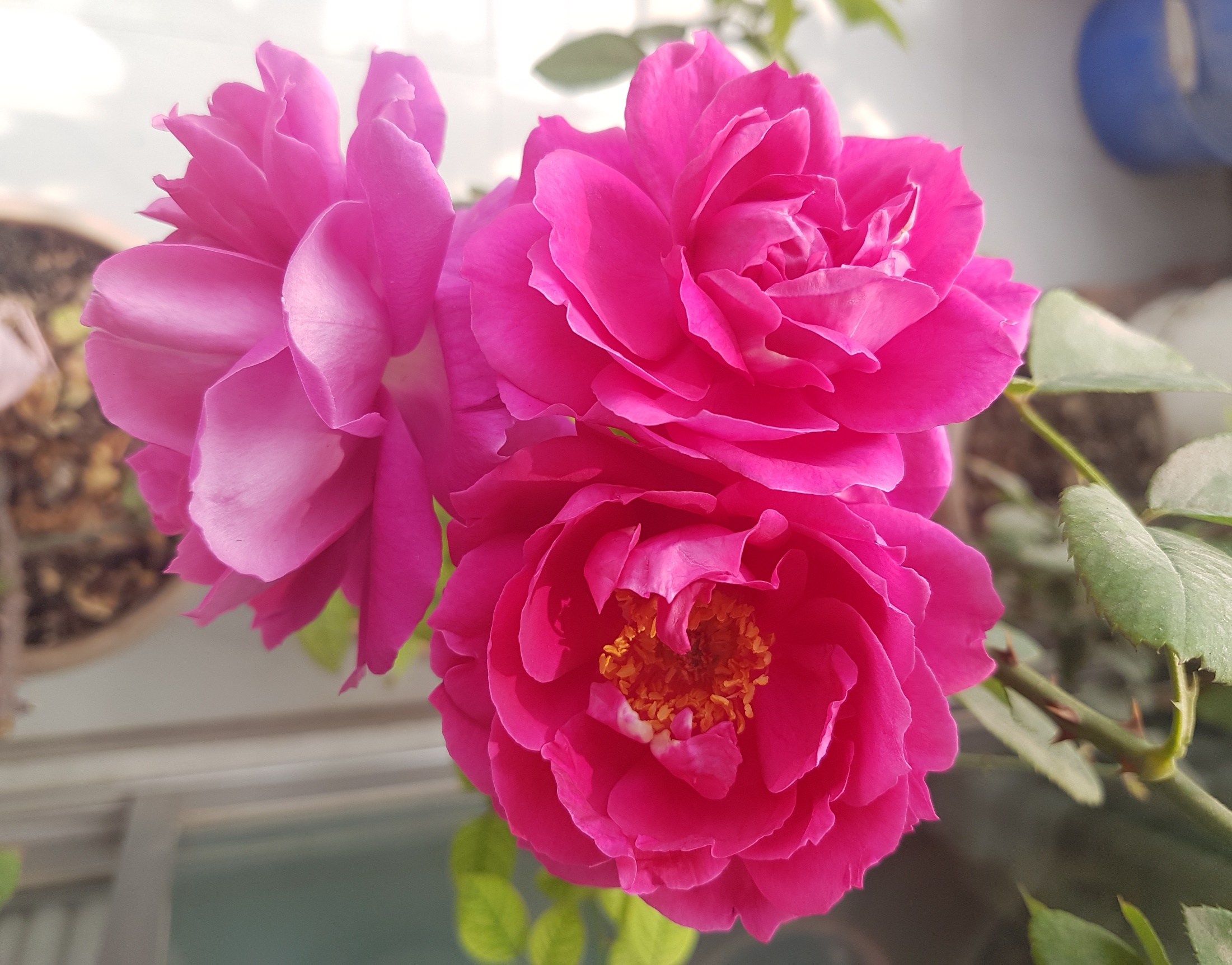 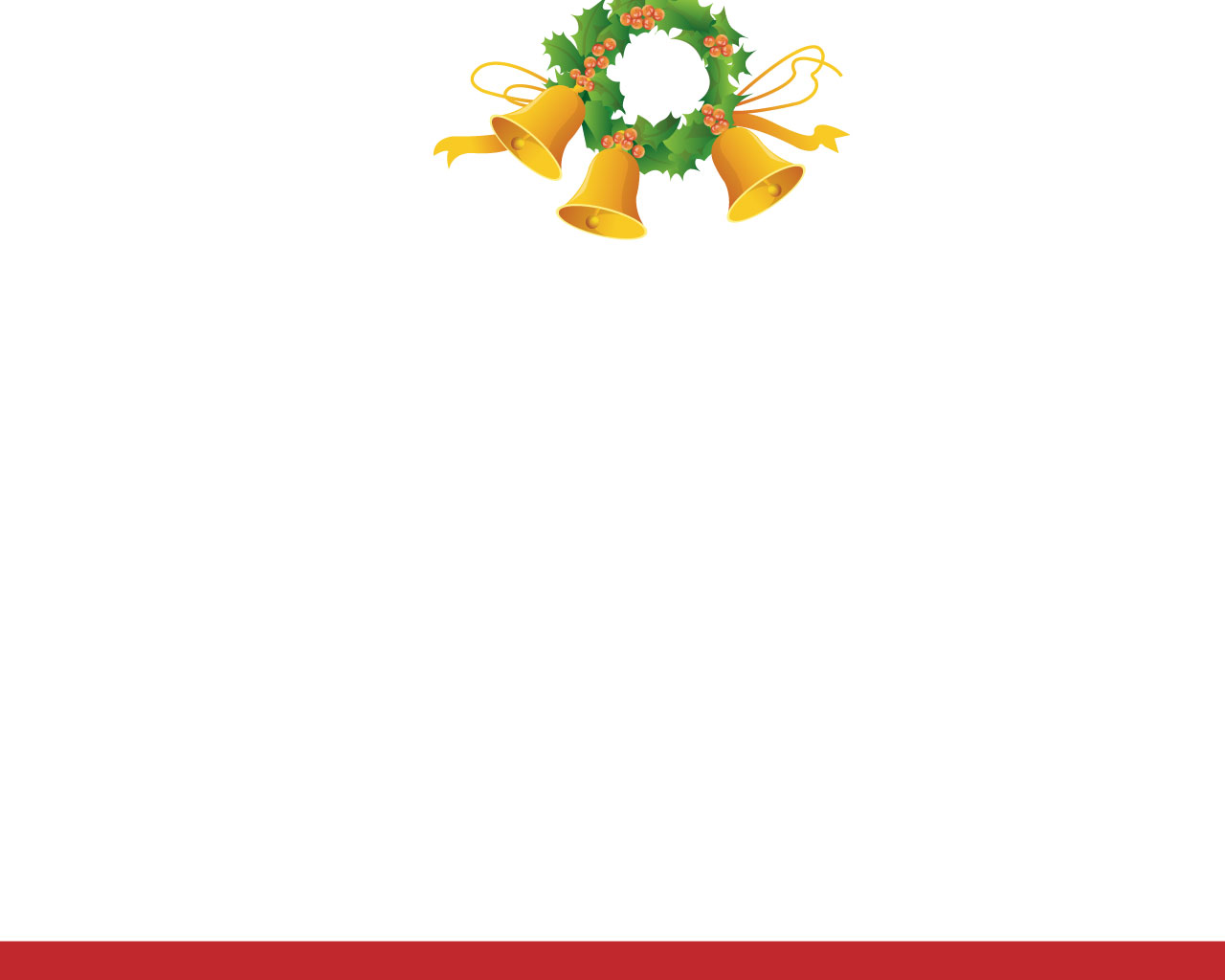 সবাইকে স্বাগতম
পরিচিতি
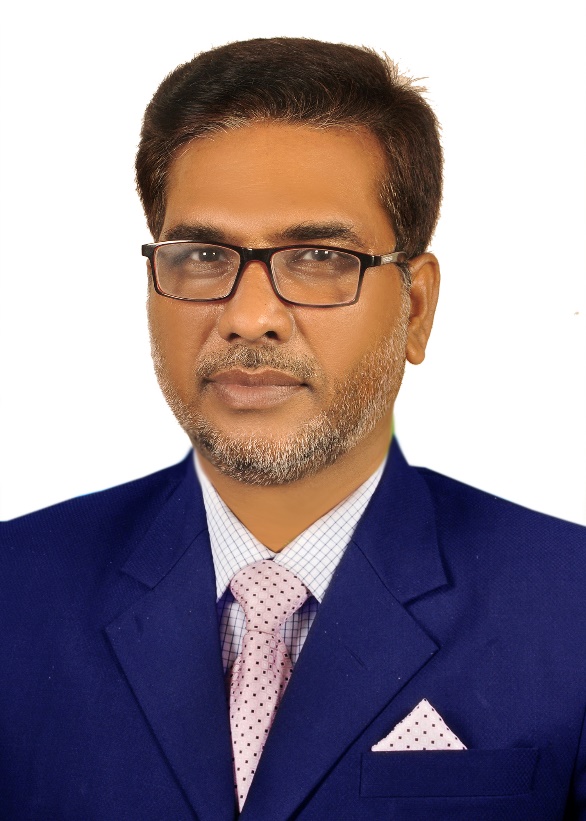 L›`Kvi †gvt Avãyj¨vn& Avj gvgyb
mnKvix wkÿK
we›`yevwmbx miKvwi evwjKv D”P we`¨vjq Uv½vBj|
স্প্রেডশিট (মাইক্রোসফট এক্সেল) ভূবনে  স্বাগতম
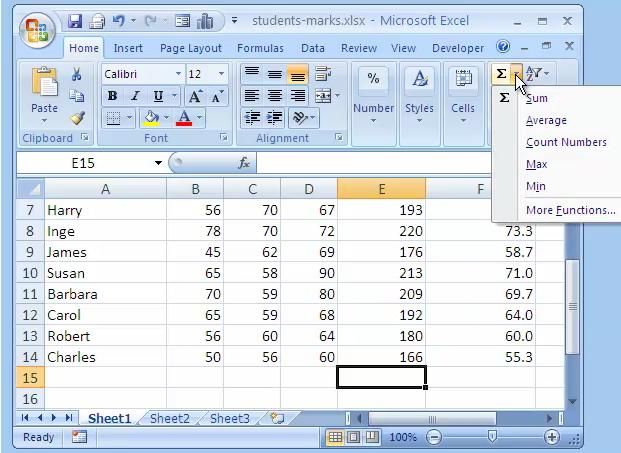 স্প্রেডশিট প্রোগ্রামঃ
 কম্পিউটারের হিসেব নিকাশ করার প্রোমকে বলা হয় স্প্রেডশিট প্রোগ্রাম।
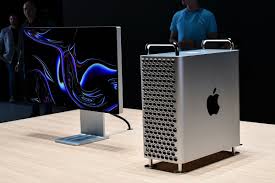 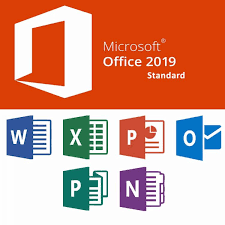 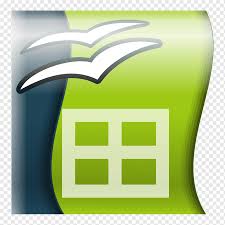 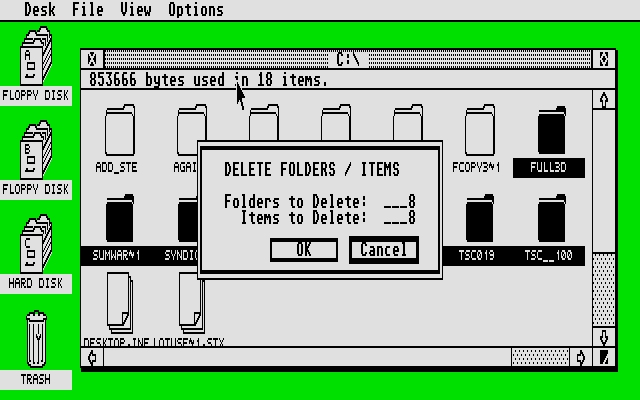 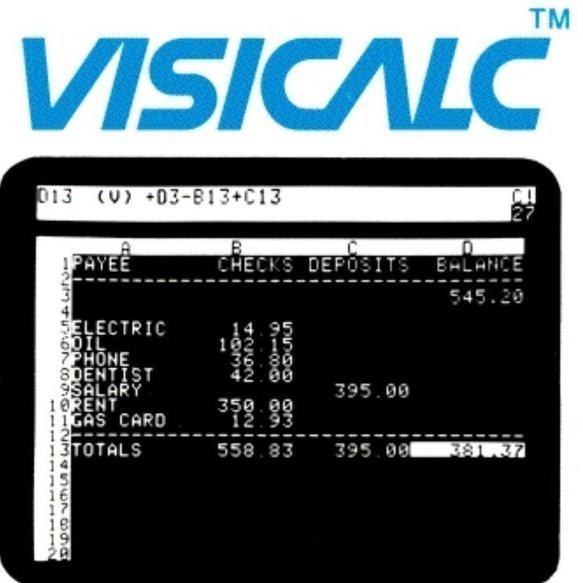 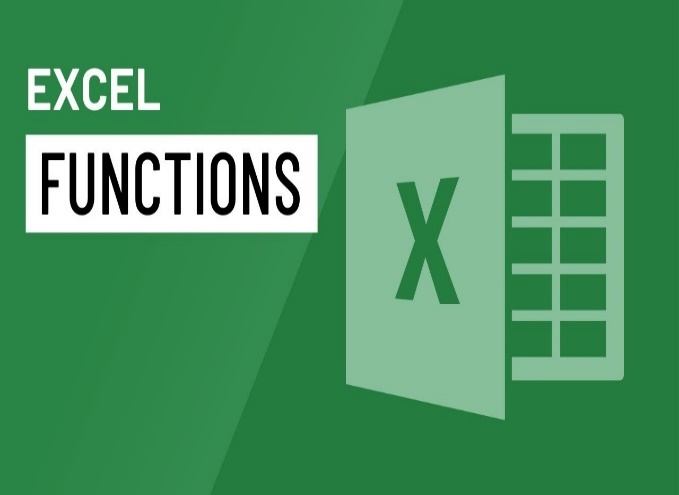 স্প্রেডশিট কেন দরকার  ?
সহজ ও নির্ভুলভাবে সূক্ষ্ণও জটিল হিসেব-নিকেশ করতে
Salary  Sheet  তৈরী করতে
স্বল্প সময়ে পরীক্ষার ফলাফল তৈরী করতে
বাজার প্রবণতার বিশ্লেষণের মাধ্যমে ভবিষ্যত বানী করতে 
 জরিপমূলক কাজের ফলাফল চার্ট বা গ্রাফ  আকারে উপস্থাপন করতে।
স্প্রেডশিট সফটওয়্যার ব্যবহারের কৌশল
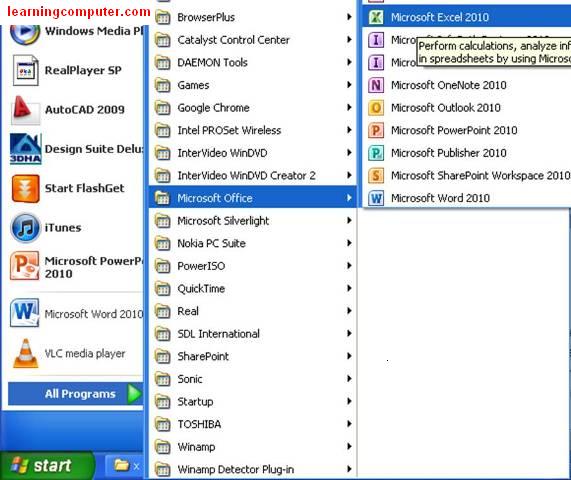 স্প্রেডশিট পরিচিতি
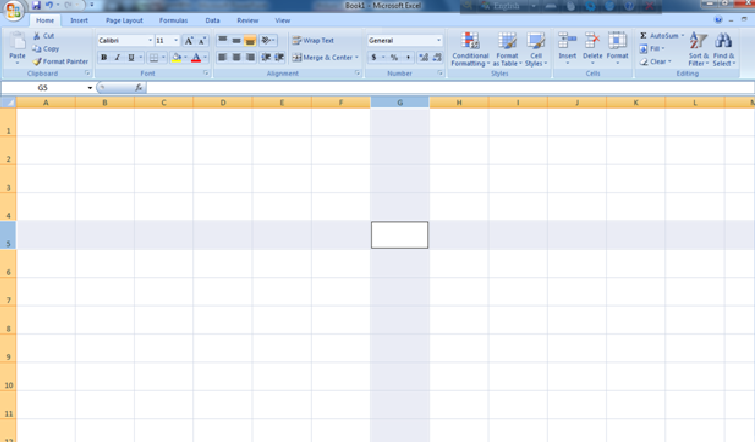 CELL
ROW
Column
ওয়ার্ক শিট
Column-        16384
Row-          1048576
Total Cell-   17179869184
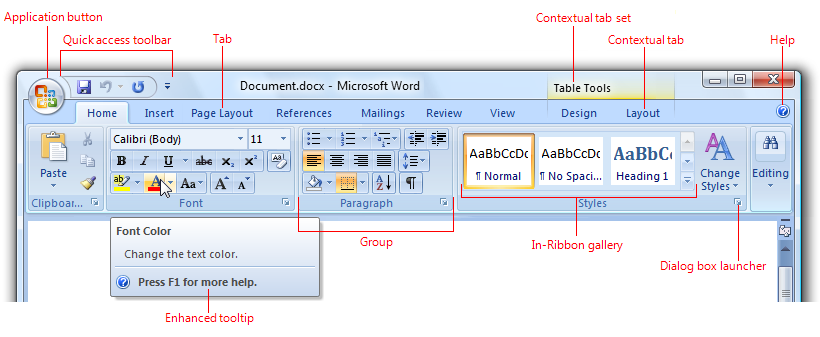 টাইটেল বার
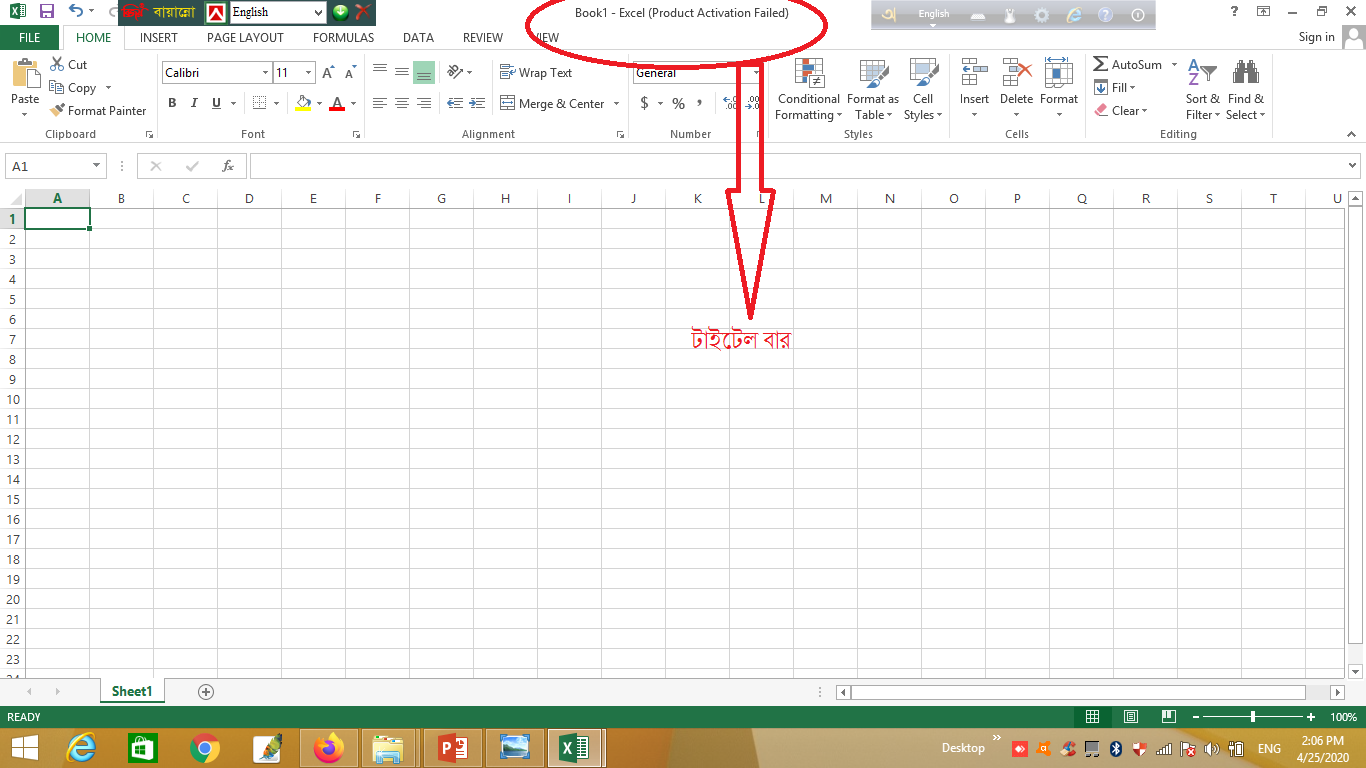 অফিস বাটন ও  কুইক অ্যাকসেস টুলবার
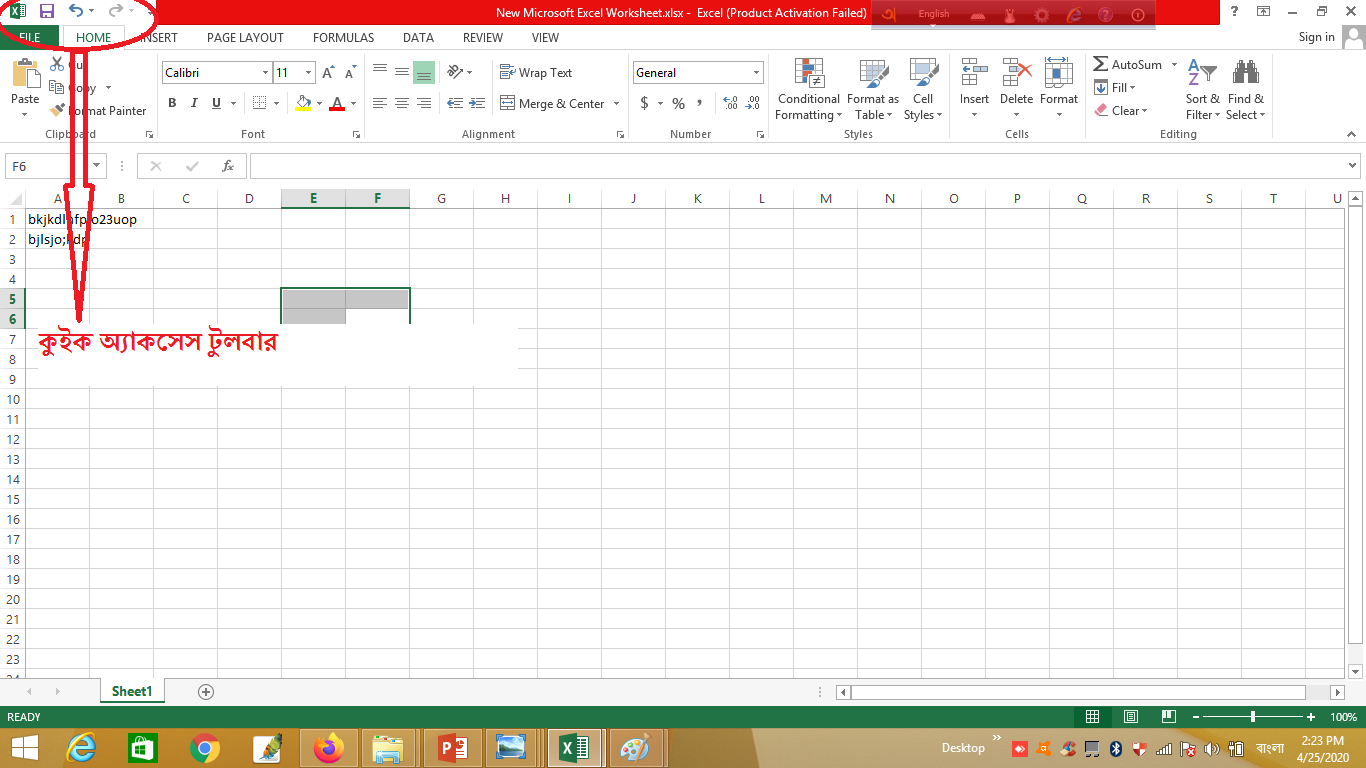 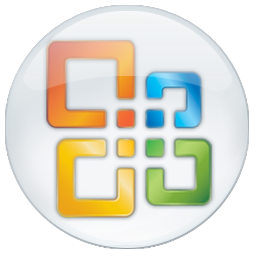 রিবন
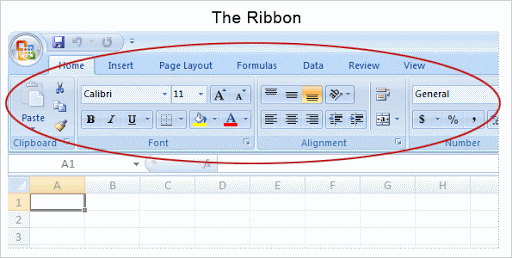 FORMULA BAR
ফর্মুলা বার
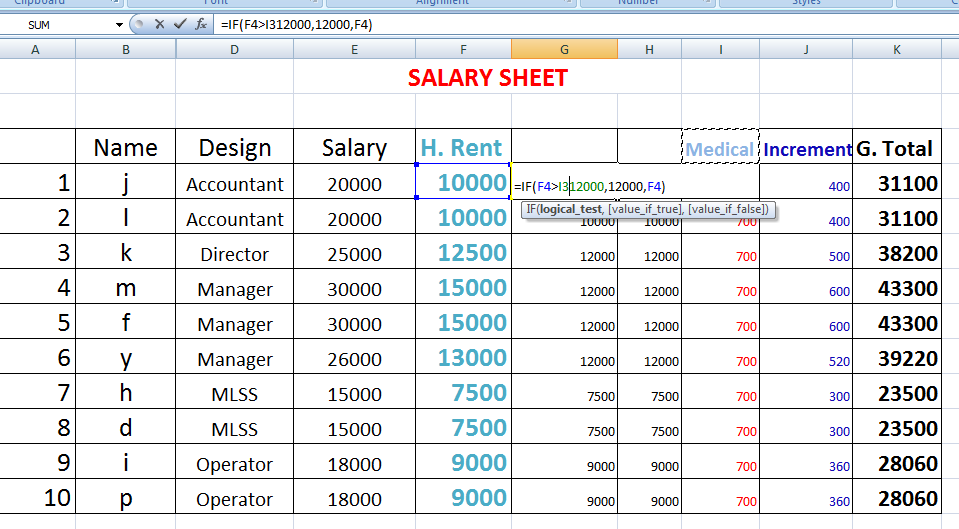 মেনু বার, স্ট্যাটাস বার ও শিট ট্যাব
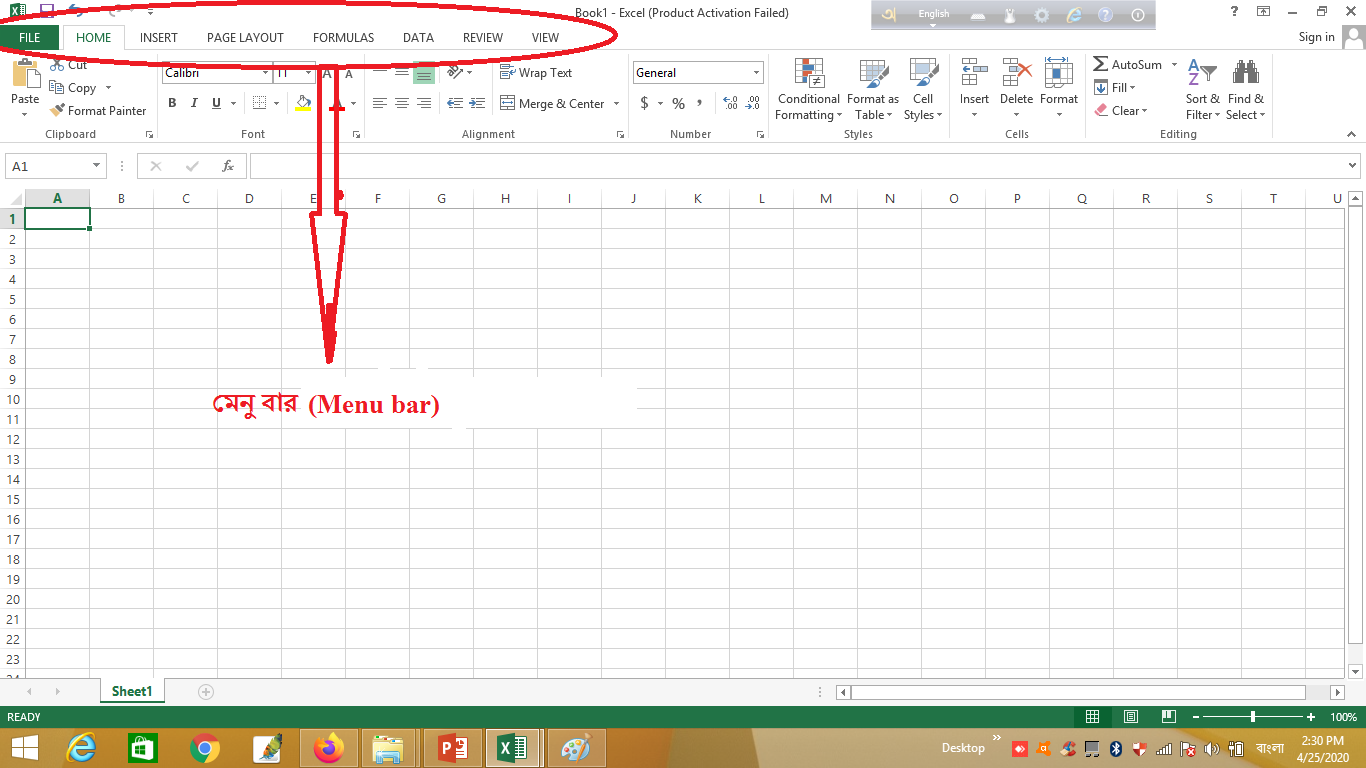 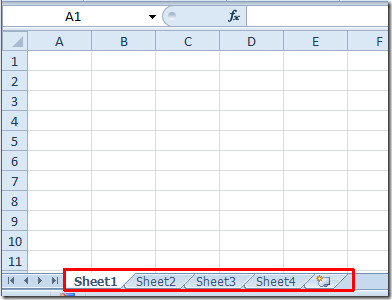 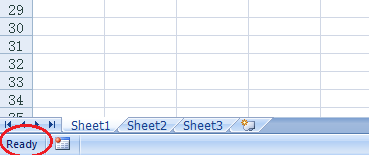 নতুন ওয়ার্কশিট খোলার পদ্ধতি
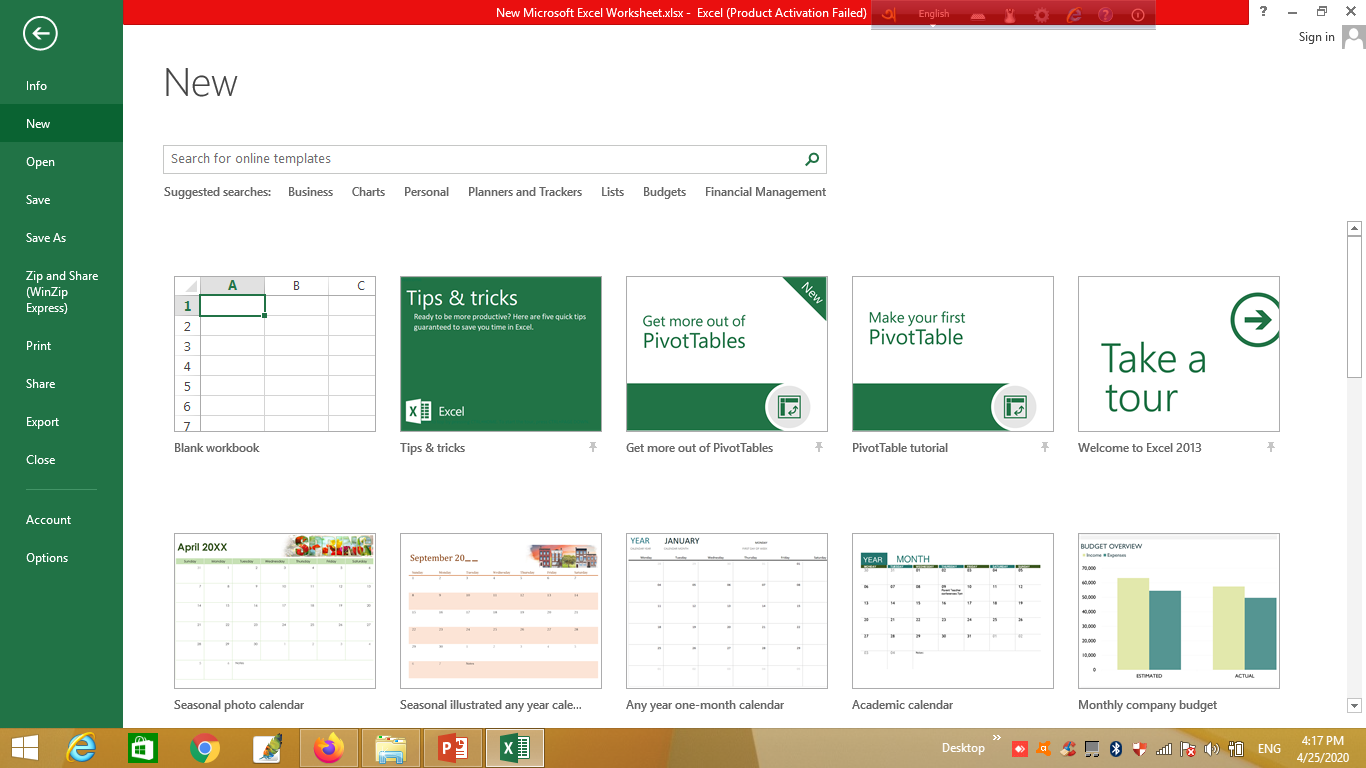 অফিস বাটন / ফাইল  এ ক্লিক
নিউ বাটন এ ক্লিক 
অথবা
কি- বোর্ডের মাধ্যমে Ctrl+n
স্প্রেডশিট প্রোগ্রামে যোগ করা
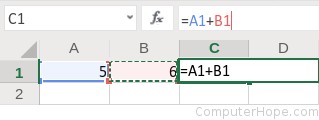 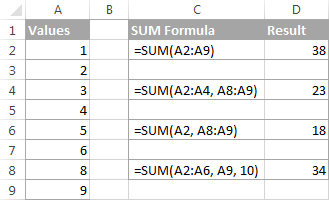 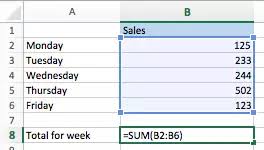 স্প্রেডশিট প্রোগ্রামে বিয়োগ করা
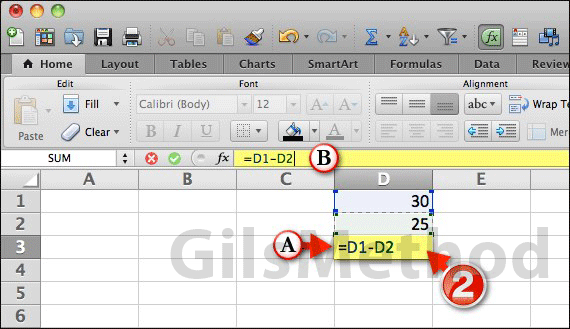 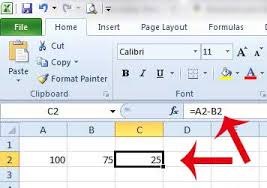 স্প্রেডশিট প্রোগ্রামে বার/গ্রাফ অঙ্কন
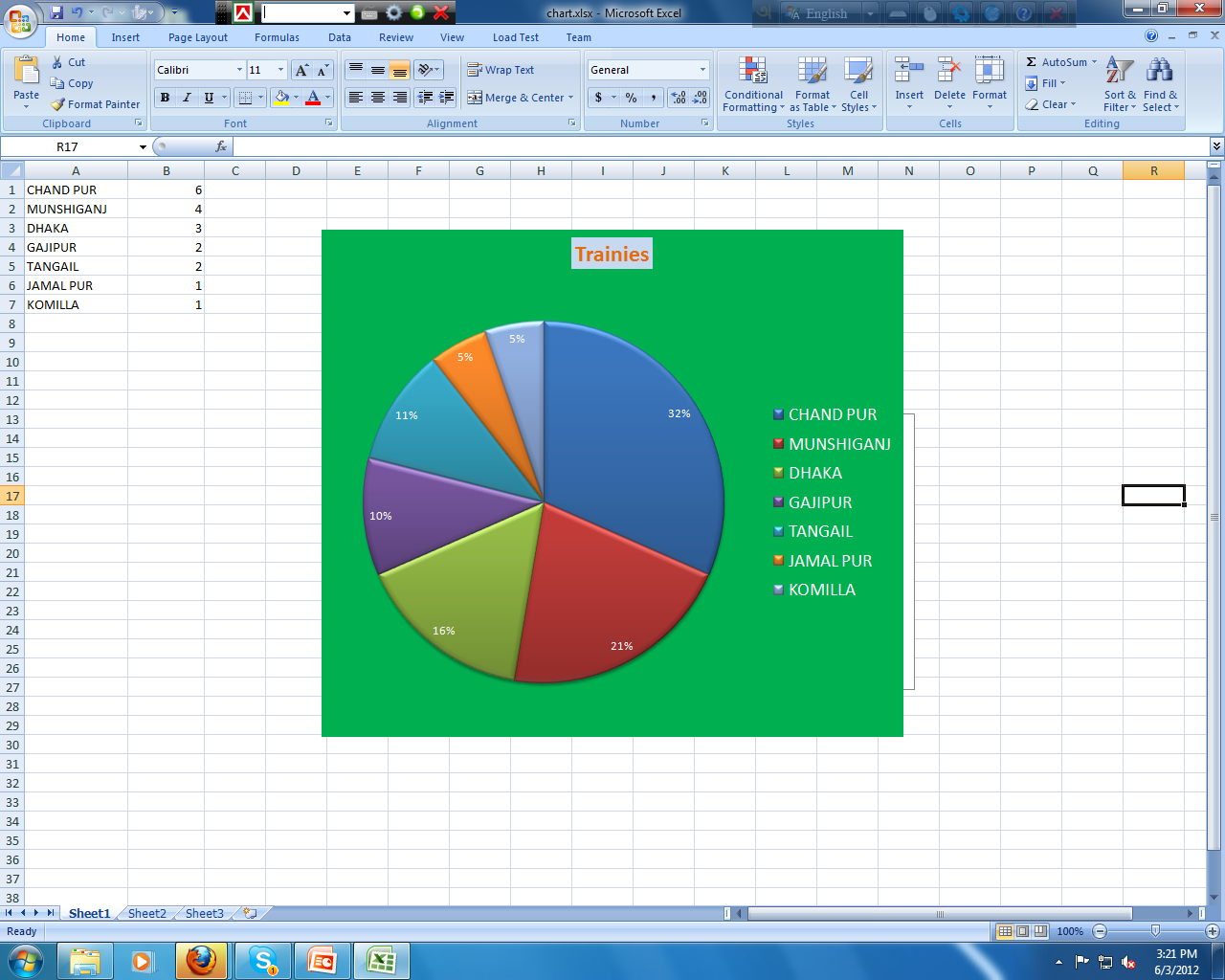 TRAINIES
মূল্যায়ন
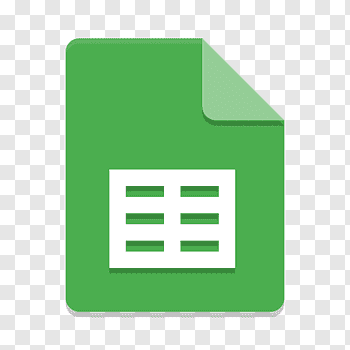 চিত্রটি কোন প্রোগ্রামের ?
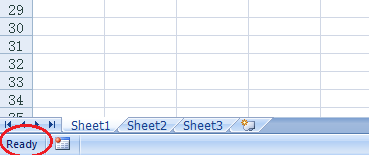 লাল গোলাকার বারটির নাম কী?
বাড়ির কাজ
পরীক্ষার ফলাফল সংরক্ষণে ও  প্রকাশে স্প্রেডশিট ব্যবহার কেন সুবিধাজনক?
Thank you